CHƯƠNG IV
ỨNG DỤNG DI TRUYỀN HỌC
Bài 18: 
              Chọn giống vật nuôi và cây trồng dựa trên nguồn biến dị tổ hợp
Bài 19:
                Tạo giống bằng phương pháp gây đột biến và công nghệ tế bào
Bài 20:
                Tạo giống nhờ công nghệ gen.
Quy trình chung tạo giống mới
Tạo nguồn biến dị di truyền (biến dị tổ hợp, đột biến và ADN tái tổ hợp).
Chọn các tổ hợp gen mong muốn.
Đưa các tổ hợp gen mong muốn về trạng thái đồng hợp tử nhằm tạo ra giống thuần chủng.
BÀI 18: CHỌN GIỐNG VẬT NUÔI VÀ CÂY TRỒNG 
DỰA TRÊN NGUỒN BIẾN DỊ TỔ HỢP
I. Tạo giống thuần dựa trên nguồn biến dị tổ hợp
1. Khái niệm
    Biến dị tổ hợp xuất hiện do sự tổ hợp lại vật chất di truyền của thế hệ bố, mẹ thông qua quá trình giao phối. Biến dị tổ hợp là nguyên nhân của sự đa dạng về kiểu gen, phong phú về kiểu hình của giống.

2. Phương pháp
Tạo dòng thuần chủng có kiểu gen khác nhau.
Lai giống để tạo biến dị tổ hợp.
Chọn lọc ra những tổ hợp gen mong muốn.
Những tổ hợp gen mong muốn cho tự thụ phấn hoặc giao phối gần để tạo ra các dòng thuần.
BÀI 18: CHỌN GIỐNG VẬT NUÔI VÀ CÂY TRỒNG 
DỰA TRÊN NGUỒN BIẾN DỊ TỔ HỢP
*Giống lúa Peta   x   Giống lúa Dee – geo woo – gen




                          Giống IR8
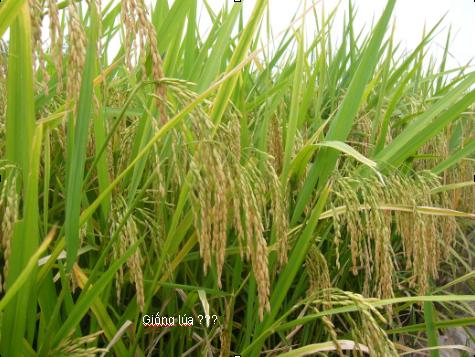 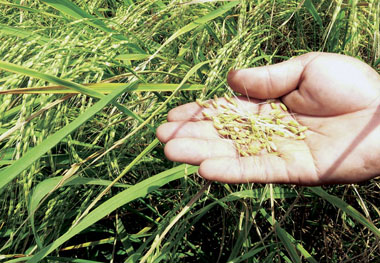 x       IR – 12 – 178
Takudan      x
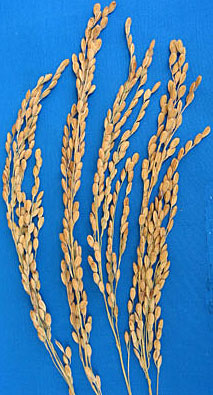 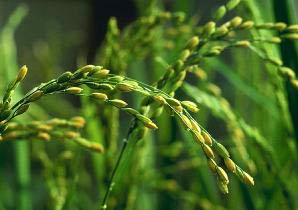 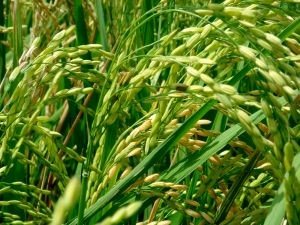 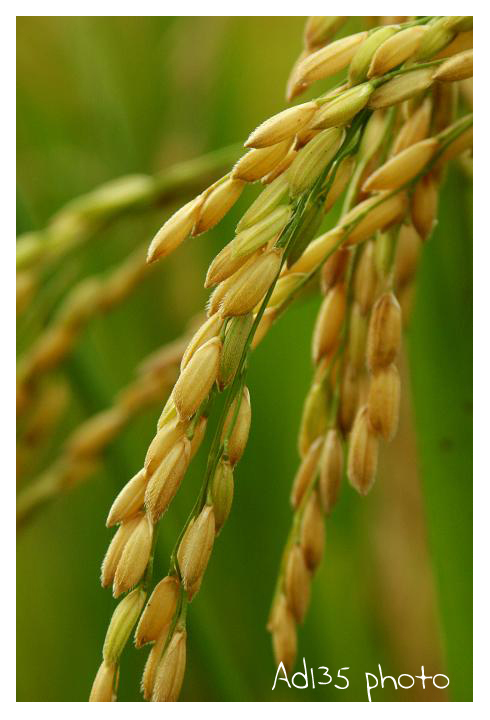 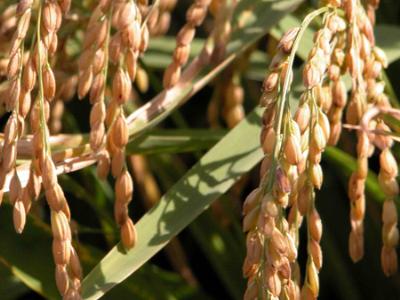 IR22
CICA4
3. Thành tựu
BÀI 18: CHỌN GIỐNG VẬT NUÔI VÀ CÂY TRỒNG 
DỰA TRÊN NGUỒN BIẾN DỊ TỔ HỢP
I. Tạo giống thuần dựa trên nguồn biến dị tổ hợp
II. Tạo giống lai có ưu thế lai cao
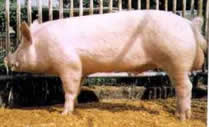 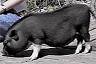 X
Lợn Lanđrat AA (năng suất 100kg)
Lợn Ỉ aa (60kg)
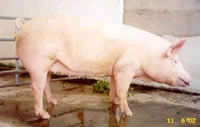 Lợn lai Aa (năng suất 120kg)
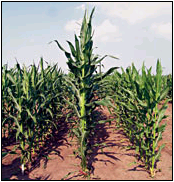 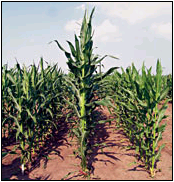 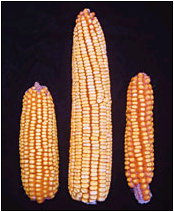 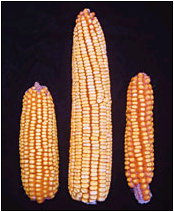 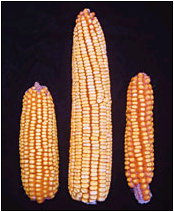 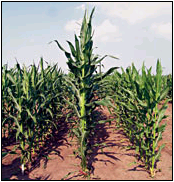 Giống ngô 1
X                         Giống ngô 2
BÀI 18: CHỌN GIỐNG VẬT NUÔI VÀ CÂY TRỒNG 
DỰA TRÊN NGUỒN BIẾN DỊ TỔ HỢP
I. Tạo giống thuần dựa trên nguồn biến dị tổ hợp
II. Tạo giống lai có ưu thế lai cao
1. Khái niệm về ưu thế lai
      Là hiện tượng con lai có năng suất, sức chống chịu, khả năng sinh trưởng phát triển cao vượt trội so với các dạng bố mẹ.
.
BÀI 18: CHỌN GIỐNG VẬT NUÔI VÀ CÂY TRỒNG 
DỰA TRÊN NGUỒN BIẾN DỊ TỔ HỢP
I. Tạo giống thuần dựa trên nguồn biến dị tổ hợp
II. Tạo giống lai có ưu thế lai cao
1. Khái niệm về ưu thế lai
 2. Cơ sở di truyền của ưu thế lai
Giả thuyết siêu trội:
Ở trạng thái dị hợp tử về nhiều cặp gen khác nhau con lai có được kiểu hình vượt trội nhiều mặt so với dạng bố mẹ có nhiều gen ở trạng thái đồng hợp tử. 
Kiểu gen AaBbCc >  (AABBCC, aabbcc, AAbbCC, AABBcc)
BÀI 18: CHỌN GIỐNG VẬT NUÔI VÀ CÂY TRỒNG 
DỰA TRÊN NGUỒN BIẾN DỊ TỔ HỢP
I. Tạo giống thuần dựa trên nguồn biến dị tổ hợp
II. Tạo giống lai có ưu thế lai cao
3. Phương pháp tạo ưu thế lai
- Tạo dòng thuần: cho tự thụ phấn qua 5-7 thế hệ.
- Lai các dòng thuần khác dòng (lai khác dòng đơn, lai khác dòng kép). Chọn lọc các tổ hợp có ưu thế lai cao.
- Lai thuận nghịch giữa các dòng để tìm các tổ hợp lai cho ưu thế lai cao nhất.
x
Dòng  A
Dòng B
Lai khác dòng đơn
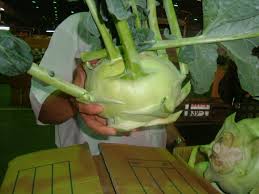 Dòng  C
x
Dòng  A
Dòng B
Lai khác dòng kép
x
Dòng  D
Dòng  E
x
Dòng  C
Dòng  G
Con lai
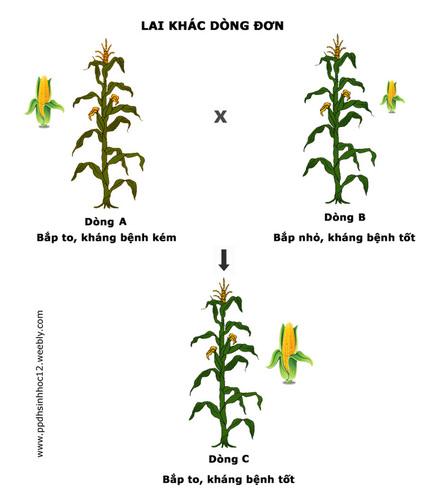 - Lai khác dòng tạo ưu thế lai cao nhất
+ Lai khác dòng đơn            A  x  B  C
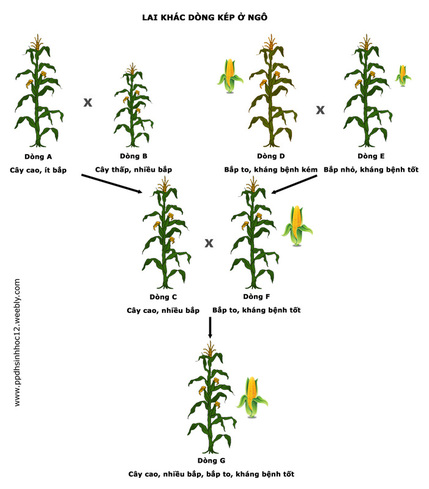 + Lai khác dòng kép
A  x  B → C
		         C x F G
D  x  E  → F
Thành tựu ứng dụng ưu thế lai trong sản xuất nông nghiệp ở Việt Nam.
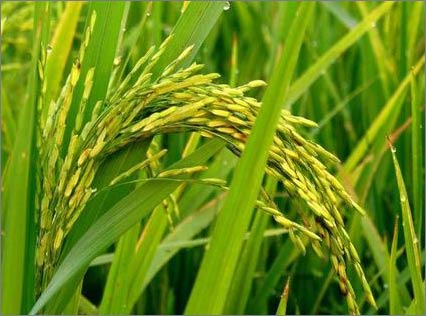 Giống lúa mới có tên gọi HTY100, cho gạo ngon, cơm mềm, có mùi thơm nhẹ, đã được đăng ký thương hiệu độc quyền Thiên Hương HYT100.
Thành tựu ứng dụng ưu thế lai trong sản xuất nông nghiệp ở Việt Nam.
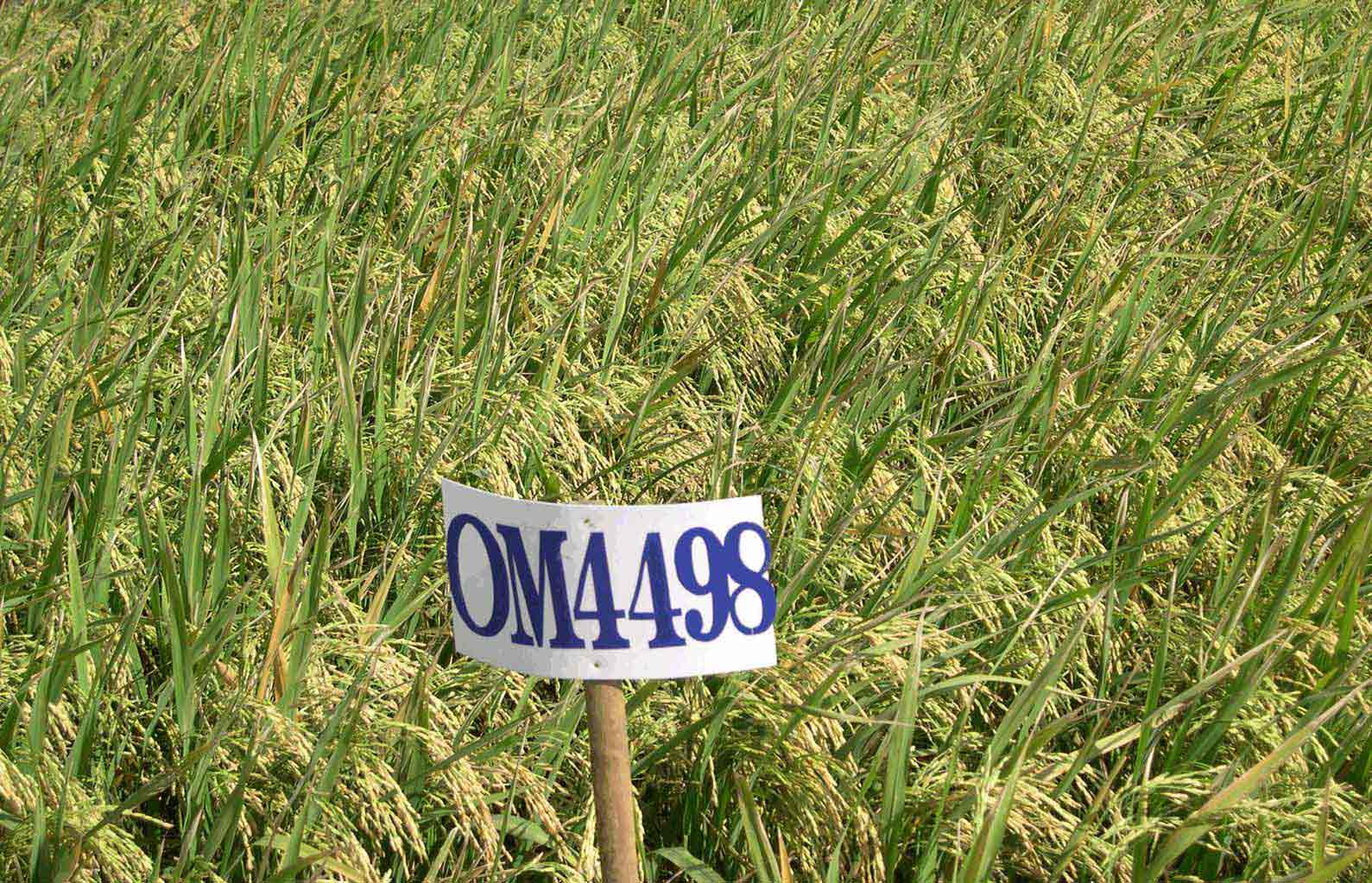 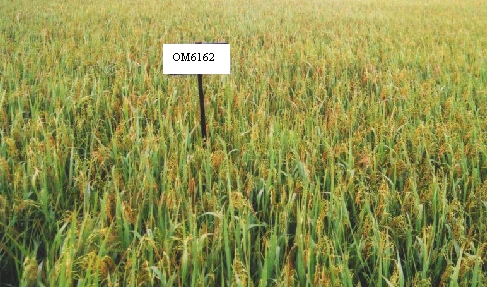 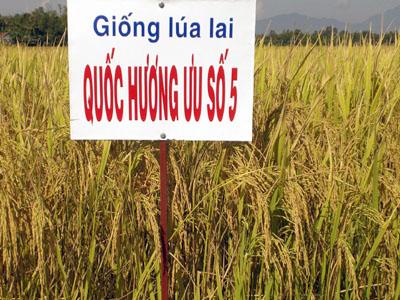 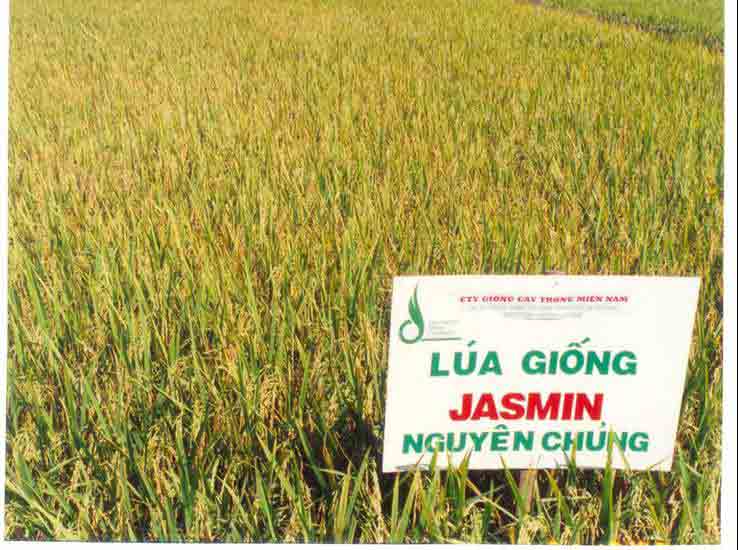 Thành tựu ứng dụng ưu thế lai trong sản xuất nông nghiệp ở Việt Nam.
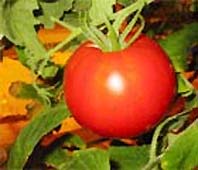 Cà chua HT.42 – Chất lượng cao khẩu vị ngọt, quả chắc, có thể cất giữ và vận chuyển mà không gây hỏng
Thành tựu ứng dụng ưu thế lai trong sản xuất nông nghiệp ở Việt Nam.
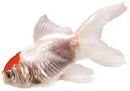 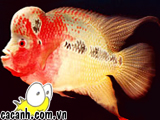 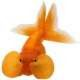 Cá lai đẹp hơn
Thành tựu ứng dụng ưu thế lai trong sản xuất nông nghiệp ở Việt Nam.
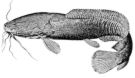 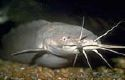 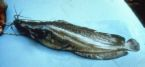 Trê lai to hơn
Thành tựu ứng dụng ưu thế lai trong sản xuất nông nghiệp ở Việt Nam.
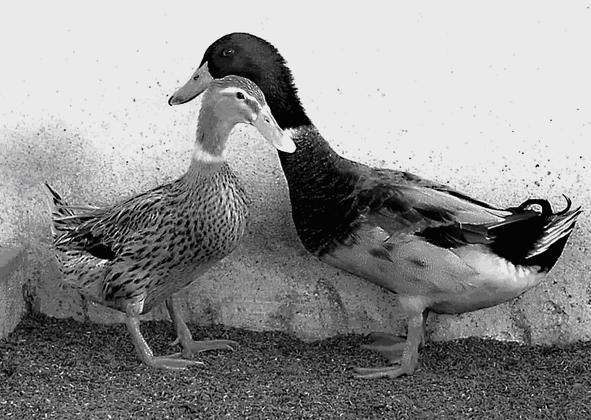 Vịt Anh đào
Vịt cỏ
Thành tựu ứng dụng ưu thế lai trong sản xuất nông nghiệp ở Việt Nam.
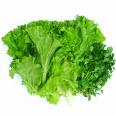 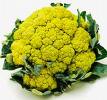 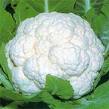 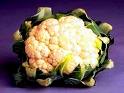 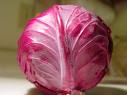 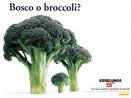 Gà Hồ
X
Gà Đông Tảo
 Con lai tăng trưởng nhanh, đẻ nhiều trứng.
* Giống gà kiêm dụng trứng – thịt do Viện Chăn nuôi VN lai gà Ri với gà Rốt tạo ra  đẻ nhiều trứng, thịt thơm ngon.
* Tăng trọng nhanh.
* Đẻ nhiều trứng.
Gà Tam Hoàng
Gà Lơgo
Đẻ nhiều trứng .
Tính trạng nổi bật : . . . . . . . . . . . . . . . . . . . . . . . . . . . . . . . . . .
Cải tiến thành giống gà chuyên dụng đẻ trứng .
Hướng sử dụng : . . . . . . . . . . . . . . . . . . . . . . . . . . . . . . . . . . . . . .
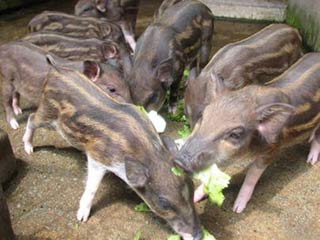 Lợn rừng lai với lợn địa phương
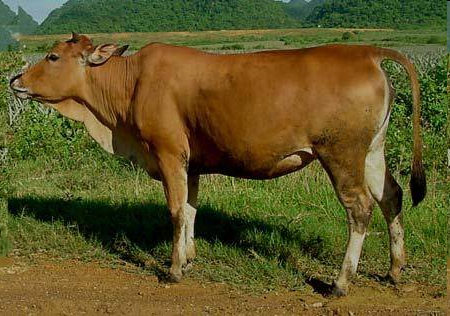 Boø söõa Haø Lan
Tính trạng nổi bật: Khả năng thích ứng rộng với ĐK Việt Nam
Hướng sử dụng : Làm con giống lai với bò Sind
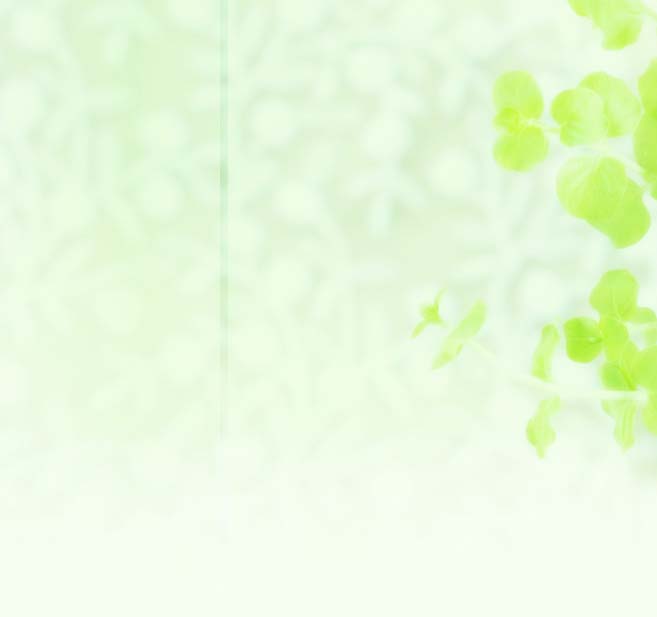 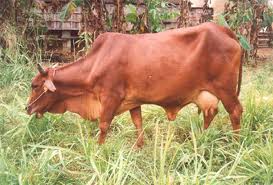 Laisind2 (con lai cấp tiến giữa bò đực 
giống sind đỏ - bò vàng Việt Nam)
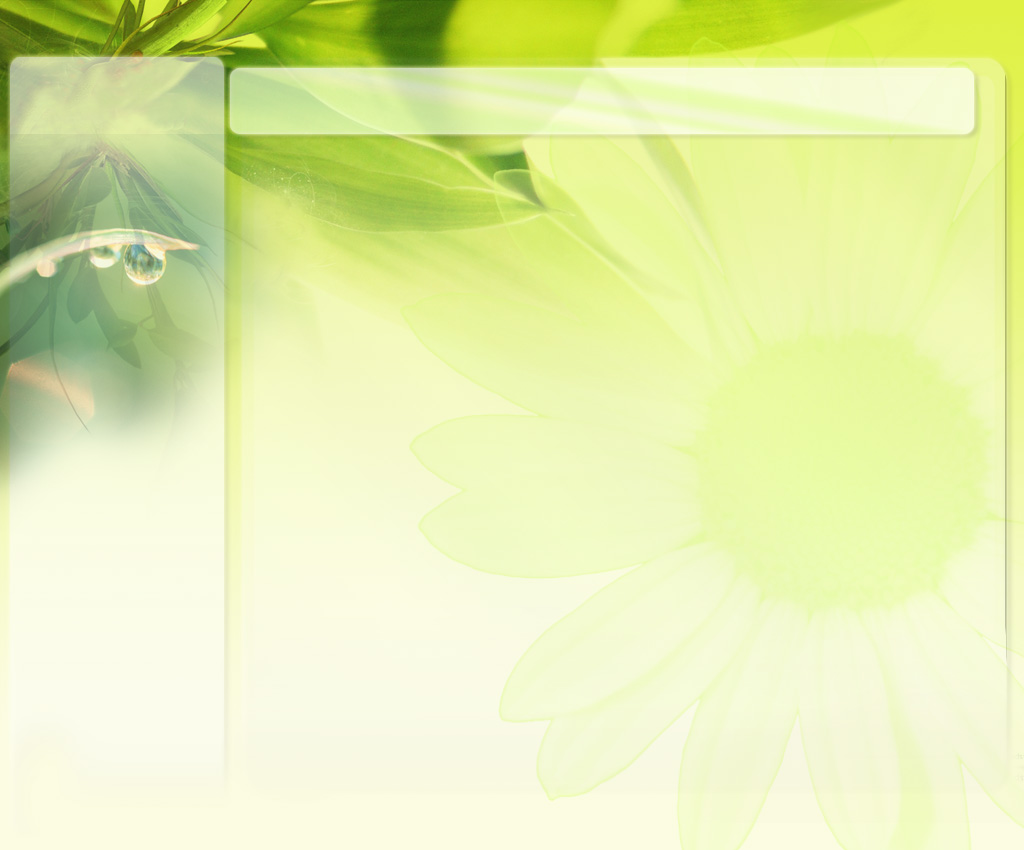 Bò sữa VN2 (Lai tạo bởi giống bò Vàng 
Việt Nam- Zebu Cuba)
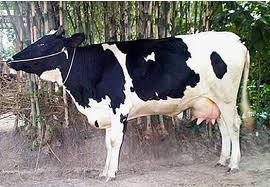 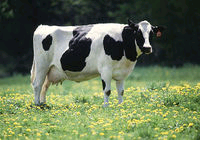 * Có nguồn gốc từ Hà Lan (miền ôn đới) nhưng đã được lai tạo thành những dòng nuôi được ở miền nhiệt đới
* Khả năng sản xuất sữa rất cao (khoảng 10 kg /con / ngày)
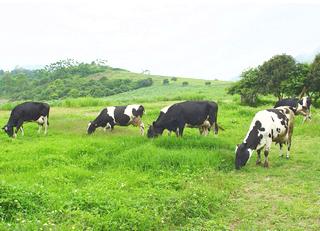 Các con bò lai giữa bò địa phương x bò ngoại siwan
Bơc sai
* Nguồn gốc từ nước Anh
* Chịu nóng, sinh sản cao, chất lượng thịt cao, dùng làm con giống để lai với lợn nái Ỉ địa phương
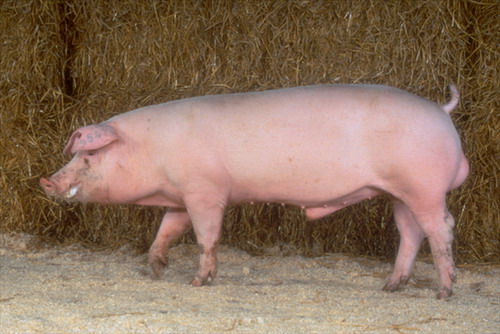 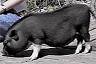 X
Lợn ỉ
Lợn Đại Bạch
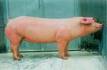 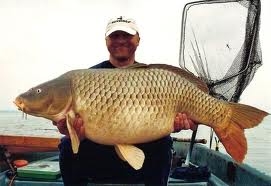 Giống cá chép ngoại lai nhanh chóng 
thích ứng với môi trường mới
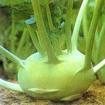 Su hào lai: 1 → 1,5 KG/củ
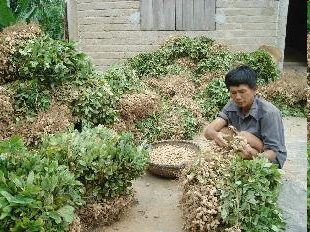 Lạc lai V79
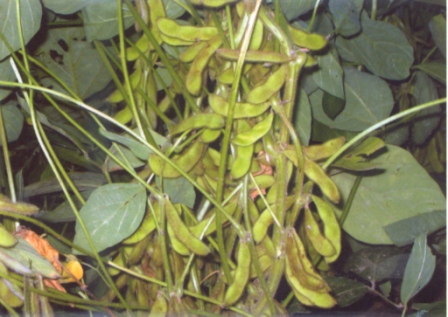 Giống đậu tương cao sản ĐT 2006
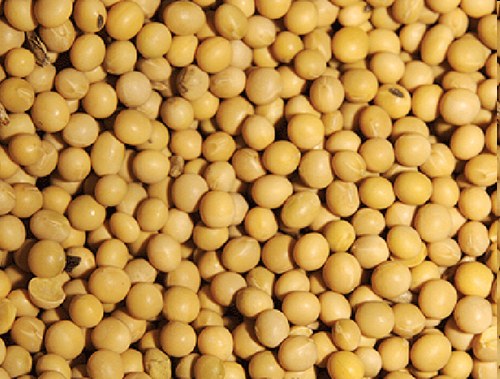 Hạt đậu tương cao sản ĐT 2006
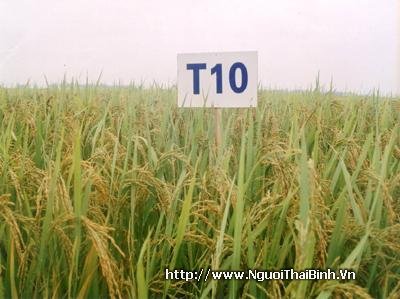 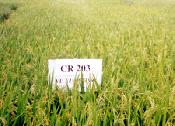 T10, Giống lúa mới thay thế giống Bắc Thơm số 7.
Giống lúa CR203
Lúa lai DT10
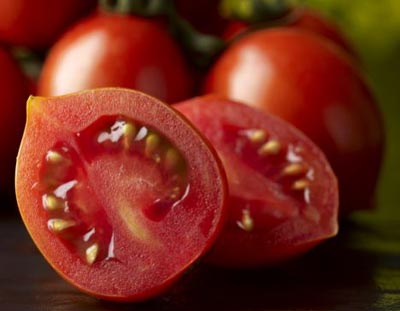 Giống cà chua P375
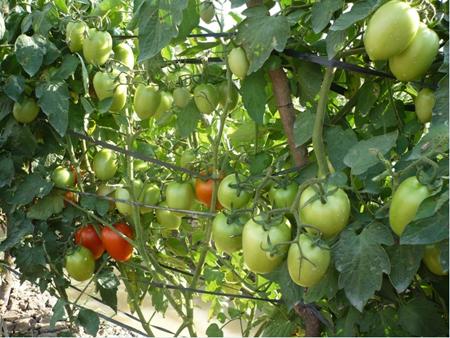 Cà chua Lai
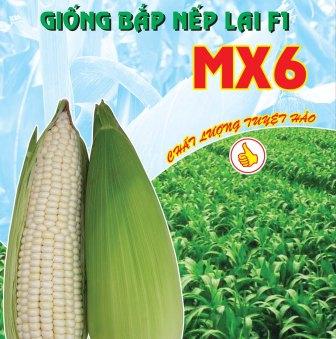 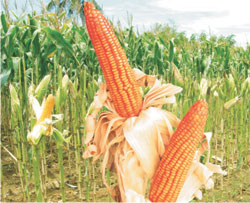 Giống ngô lai LVN 10
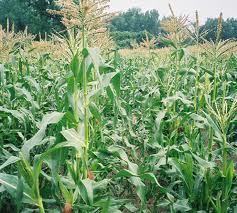 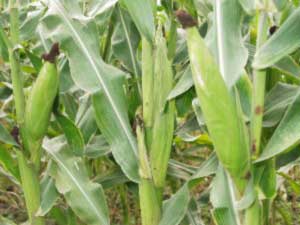 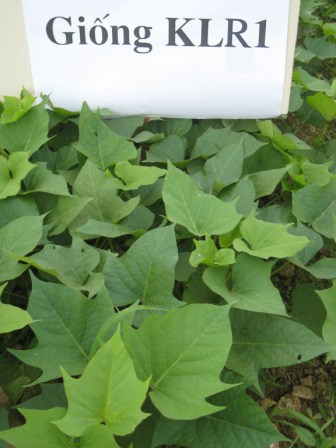 Khoai lang ăn ngọn KLR1